نشاط
أدوات
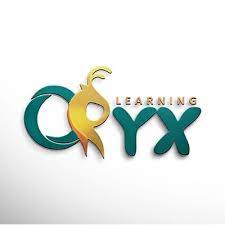 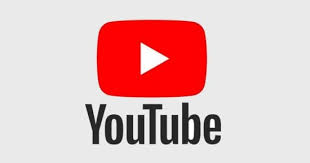 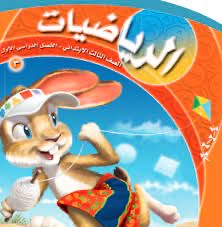 الفصل الـ ١١
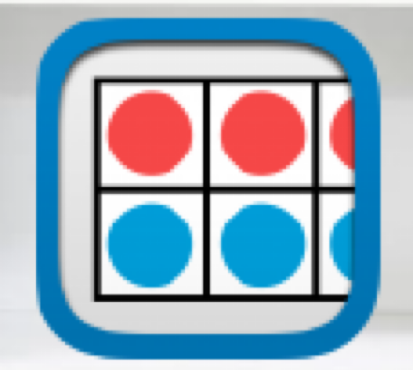 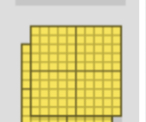 الـــكـســور
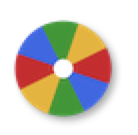 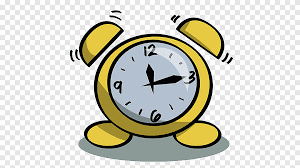 (٤-11) خطة حل المسألة
أرسم صورة لأحل المسألة
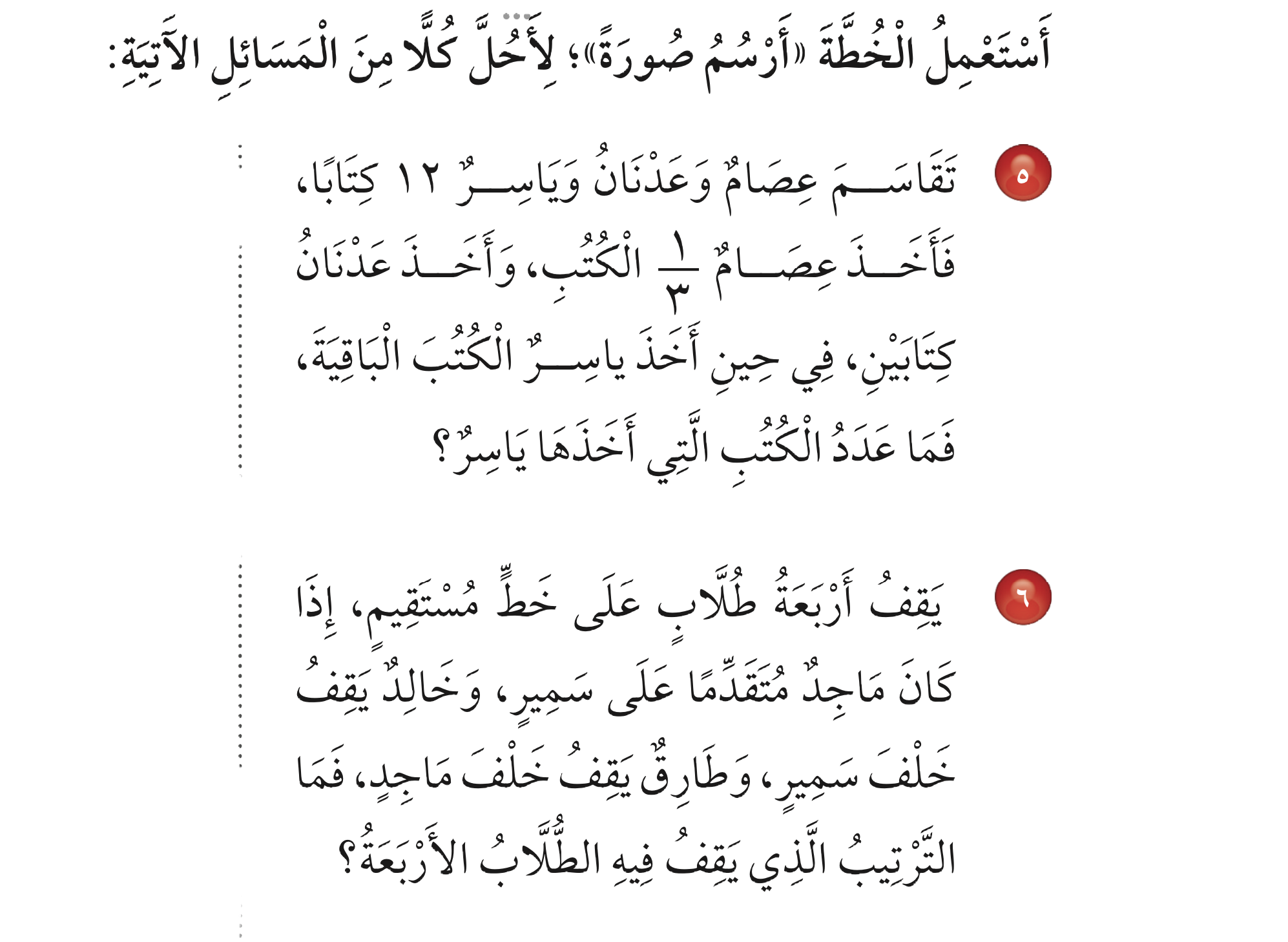 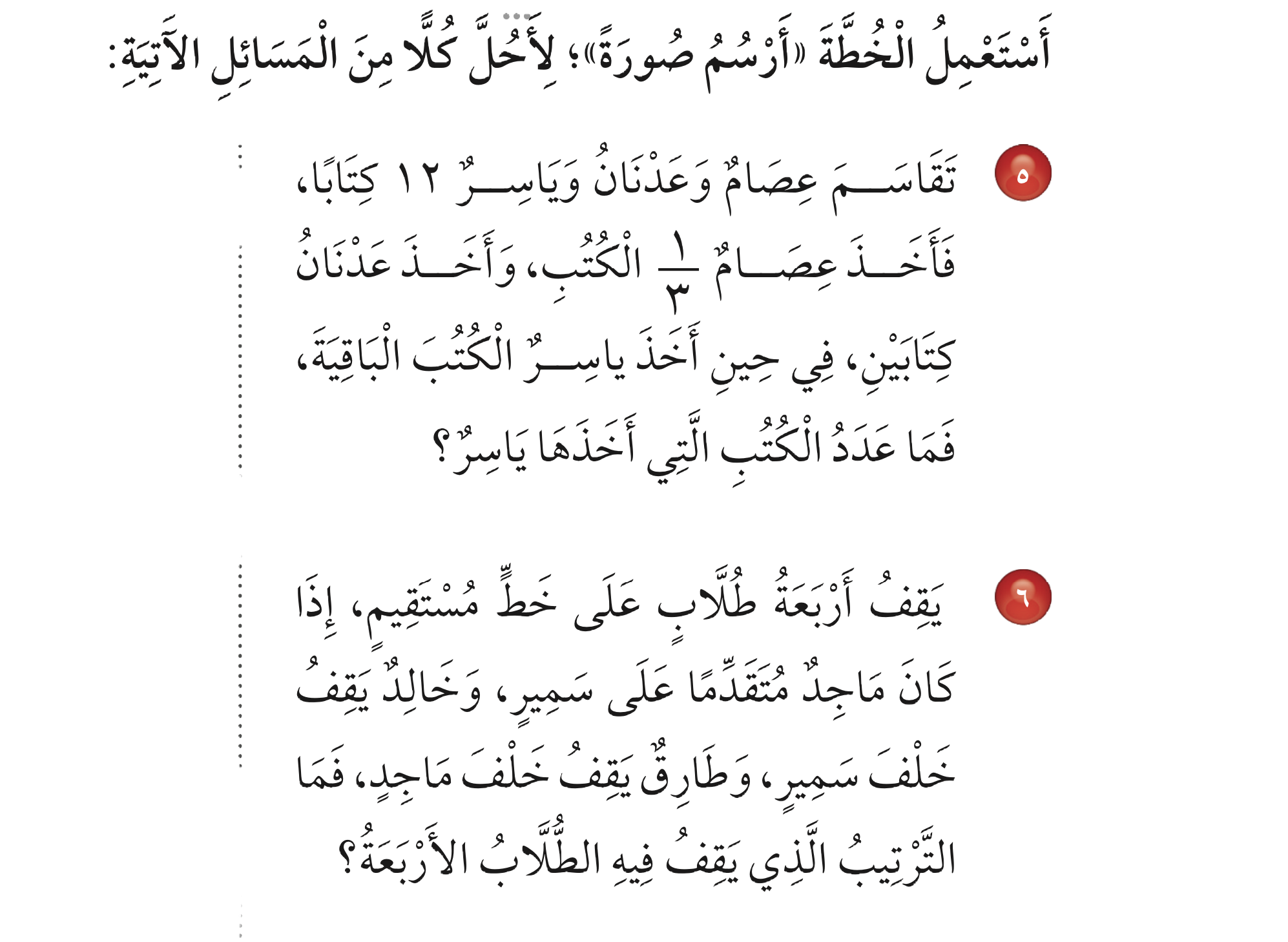 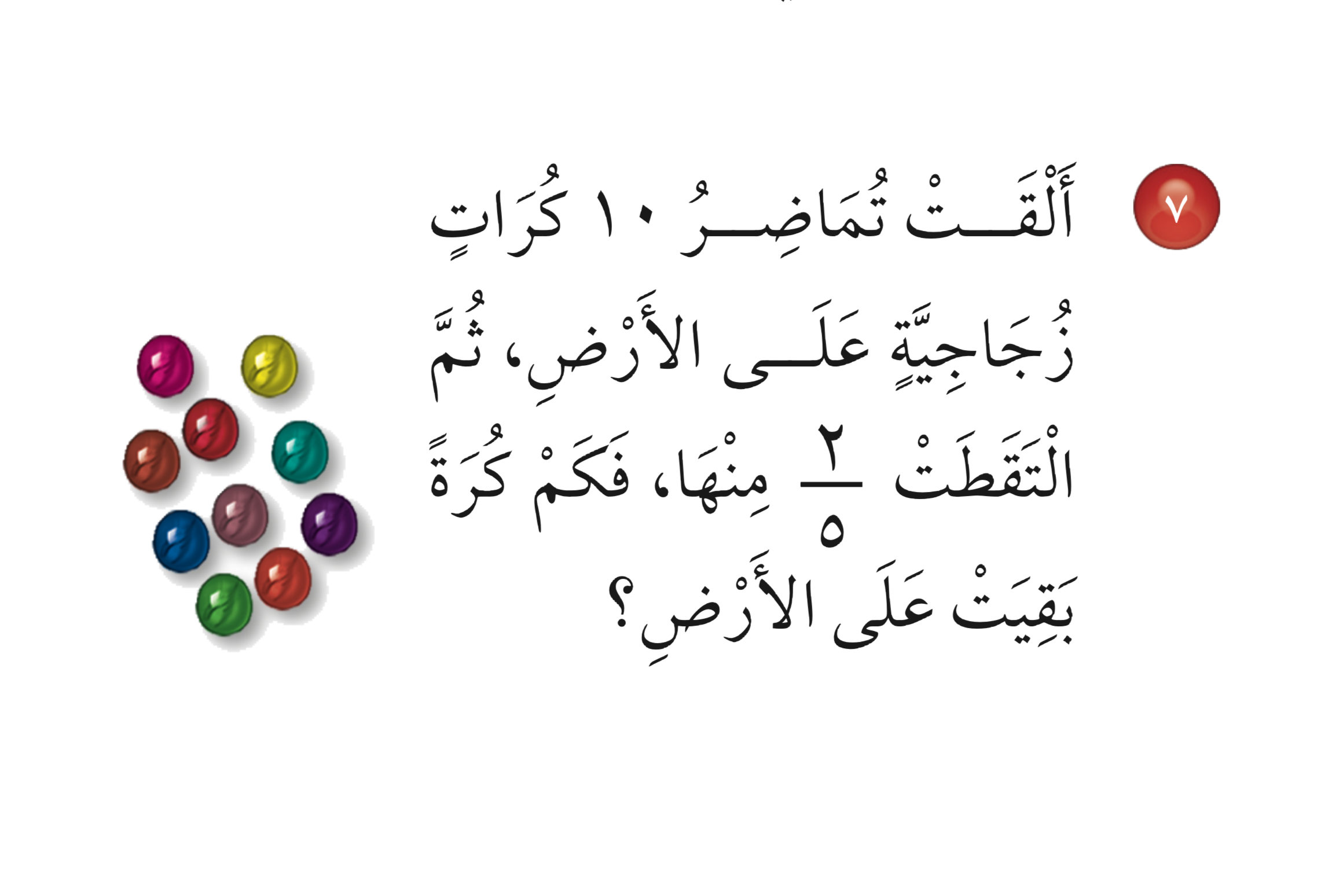 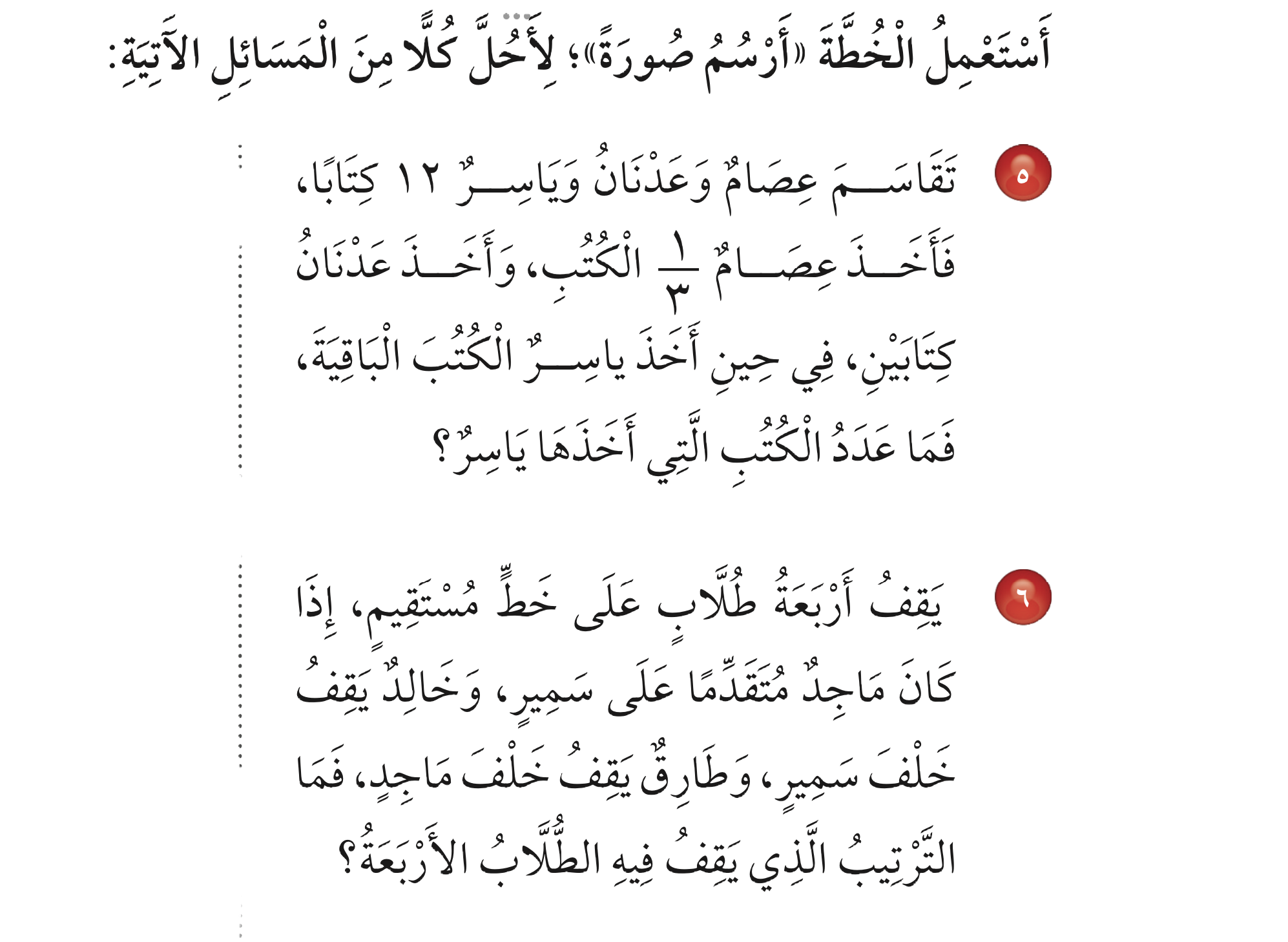 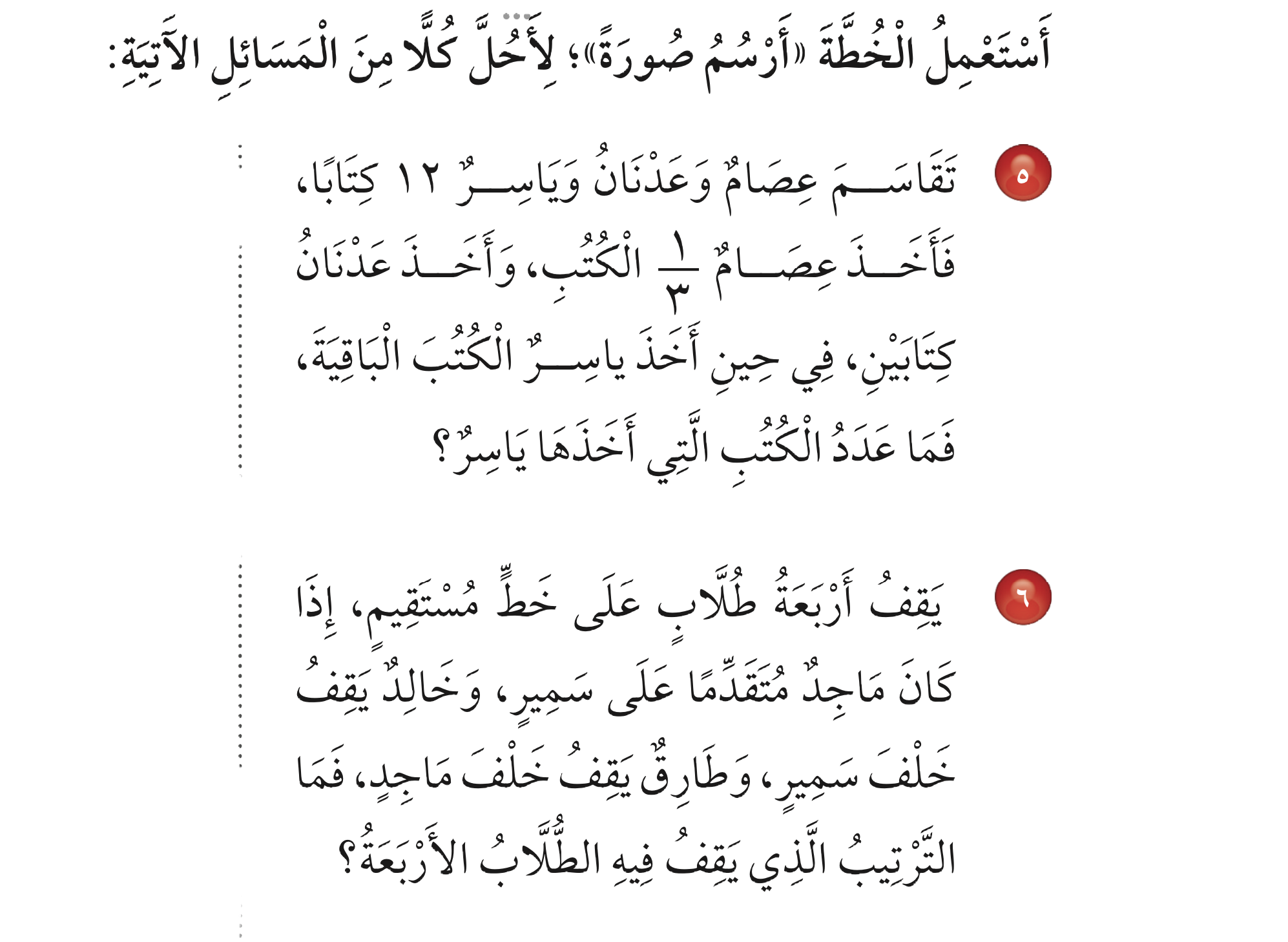 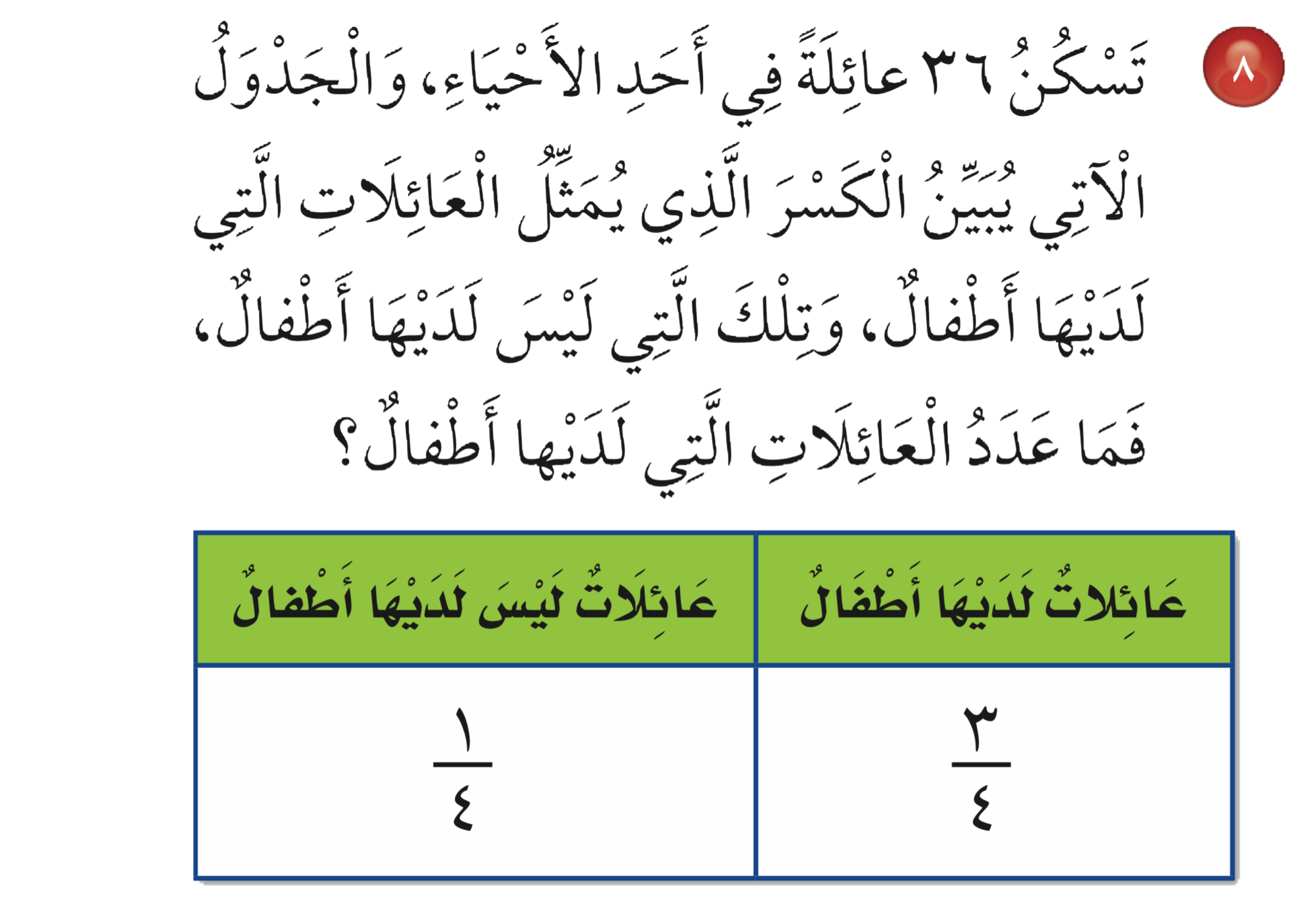